Zero Wastetap.istc.illinois.edu/programs/zero-waste
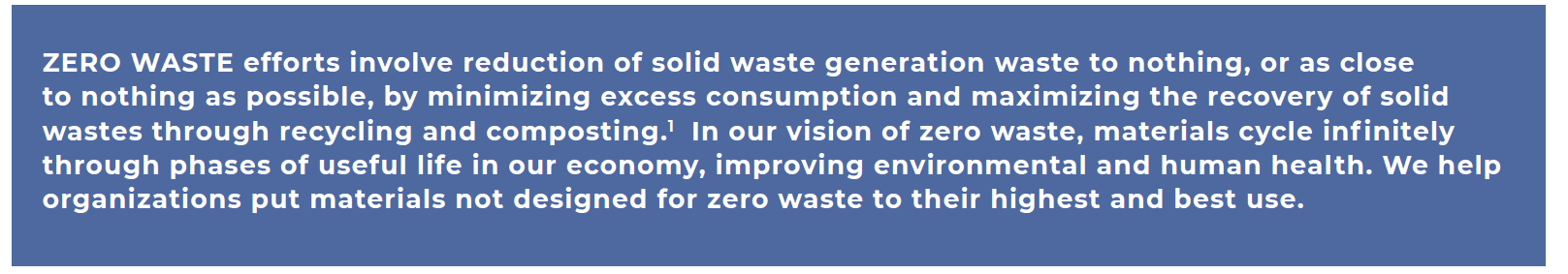 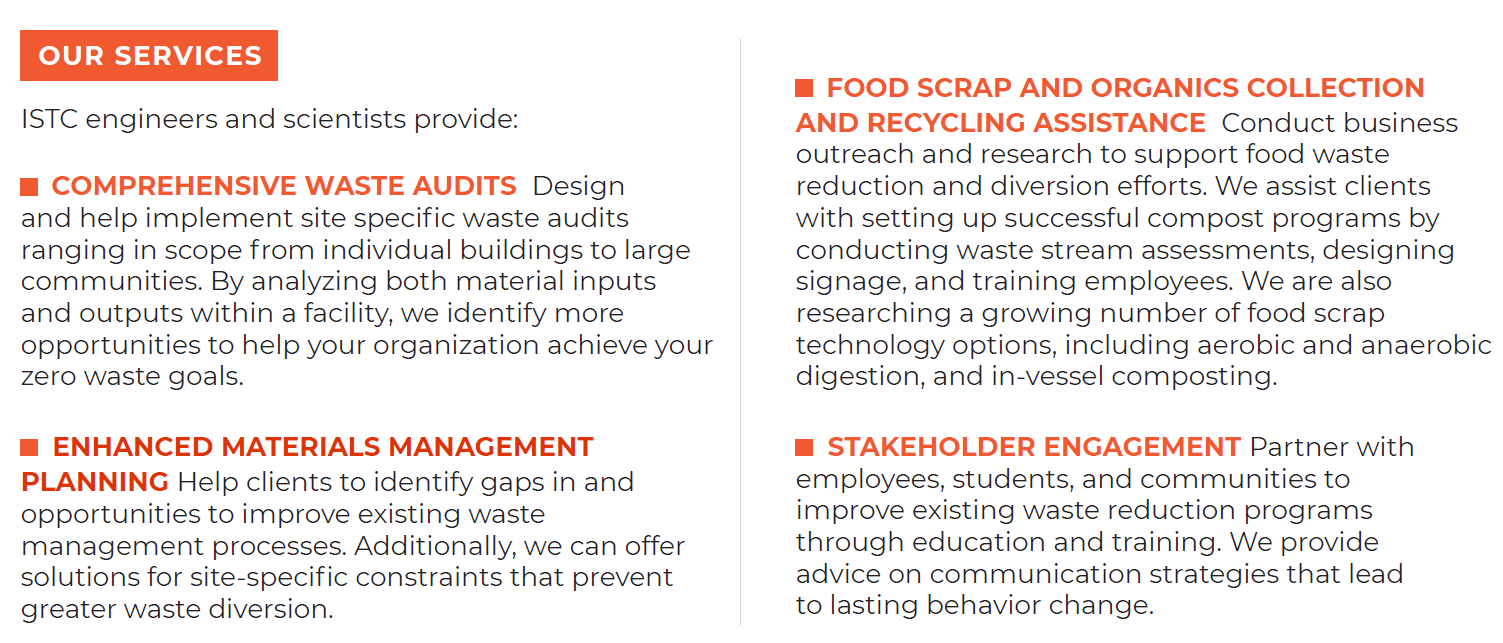 1
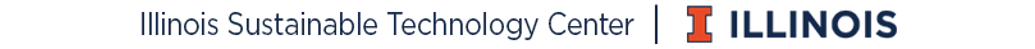